Alcohol and Drug facilitated sexual assault Cases
Objectives
Participants will be able to:
Describe how perpetrators use alcohol and drugs as a weapon to facilitate committing sexual assaults
Explain common defense strategies 
Identify strategies for trauma-informed investigation of alcohol and drug facilitated sexual assault cases
Sexual Assault Perpetrator Tactics
Perpetrators exploit vulnerability due to voluntary consumption of alcohol and/or drugs
Perpetrators often deliberately and purposely provide alcohol and/or drugs to victims to create vulnerability
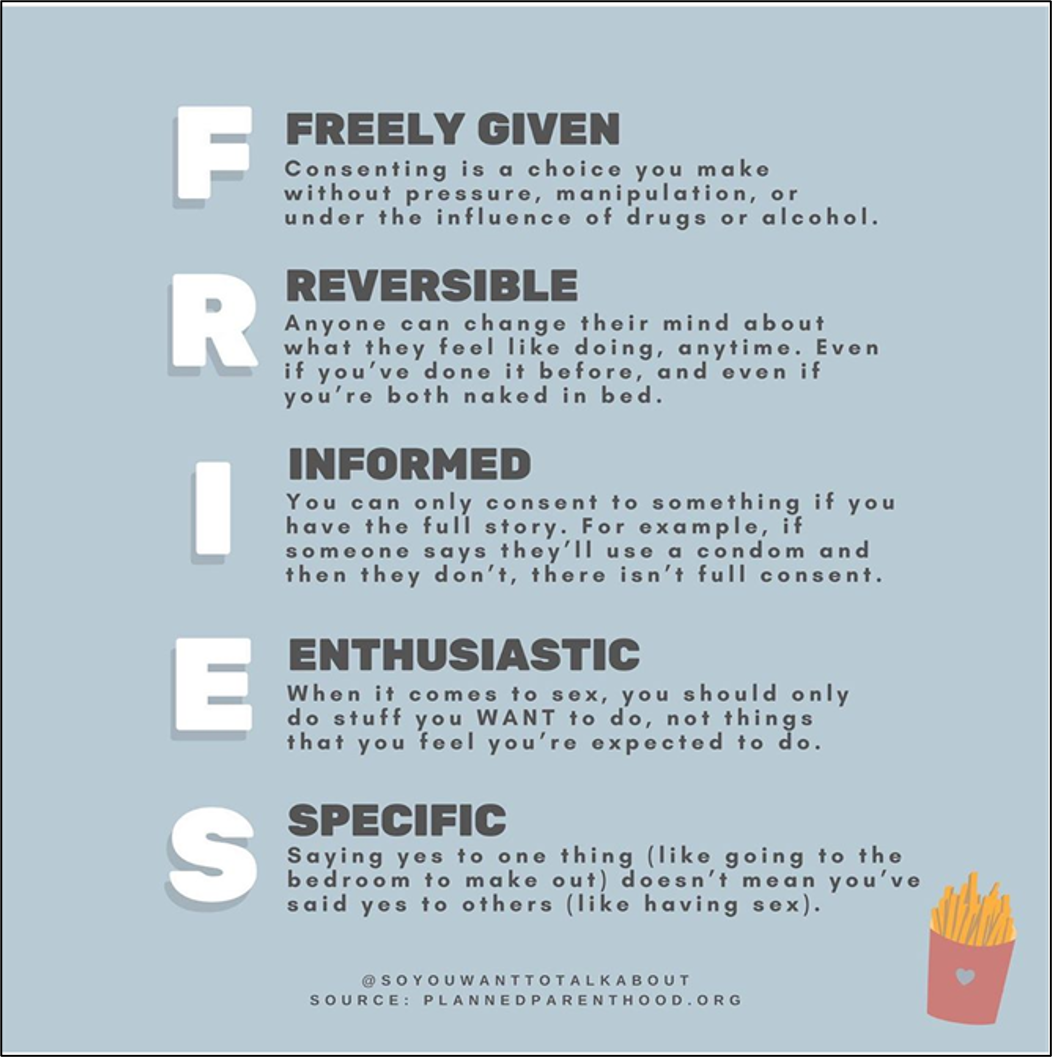 What Is NOT consent?
The following are NOT consent:
Giving in because of fear
Going along to avoid being hurt
Giving in because of pressure
Going along to gain approval or avoid reprisal
Inability to provide continued consent

Agreeing to one act is not blanket consent.
Consent can be revoked at any point.
Common Sedatives Perpetrators Provide
Alcohol 
Over the counter allergy or sleep aids (Benadryl, Nyquil)
Antidepressants
Benzodiazepines 
Alprazolam (Xanax)
Flunitrazepam (Rohypnol)
Diazepam (Valium)
Barbiturates
GHB – Gamma Hydroxybutyrate Ketamine (“roofies”)
Alcohol as a Weapon
Socially acceptable
Easy to acquire
Legal
Alcohol as a Weapon
Decreases the victim’s vigilance 
Reduces muscle coordination
Increases reaction time
Increases memory loss
Lowers the victim’s inhibitions
Society / judges / juries:
less likely to believe the victim
more likely to negatively judge the victim
Alcohol and Memory
Low to moderate intoxication:
Impairs context encoding
Does not impair encoding of sensations
Resembles effect of fear and trauma
High intoxication:
Impairs encoding and consolidation of both context and sensations
Does not necessarily impair implicit memories
Melia… LeDoux, 1996, Neuroscience, 74, 313
Bisby et al. 2009, Psychopharmacology, 204, 655; Bisby et al. 2010, Biol Psychiatry, 68, 280
Alcohol and Memory
High intoxication:
Black out = conscious but no memory
Pass out = unconscious and no memory
What do they remember before and after?
Woke up with missing clothes
Woke up with vaginal or anal pain
Sexual Assault Forensic Exam
Understand delayed reporting.
Ensure victim’s health and safety.
Explain to victim types of medical evidence that will be collected.
Ask about non-visible physical effects like injury from strangulation or suffocation.
Document evidence of non-consent.
Gather physical evidence, such as evidence of injuries, traces of lubricant, and DNA.
Toxicology/Ethanol Tests
Clearly explain toxicology/ethanol tests and information to victim.
Explain that victim will not be charged for drug use/underage drinking.
Know which drugs are tested for.
Understand that presence of drugs in general instead of exact drug is important.
Use a toxicology expert to testify.
Trauma Informed Interviewing Best Practices
Show compassion and respect.
Communicate to the victim the seriousness of drug-facilitated offenses and the commitment of the agency to investigate and prosecute these crimes to the fullest.
Engage in active listening.
Use open-ended questions and do not interrupt:
Ask about all 5 senses: sight, touch, smell, taste, hearing.
Ask about thoughts, feelings, and emotions.
This may help the victim recall additional memories.
Avoid focusing on context questions.
Who, what, where, when
The memories recorded are accurate, but the victim may need time to put them together (like a puzzle).
Trauma Informed Interviewing Best Practices
There is no one or “right” way to react to a sexual assault
Ask if the victim wants an advocate or support person
Provide privacy and safety
Explain what you wish to do, and why, before you do it
Permit victim to participate in making decisions about various issues
Encourage the victim to tell as much as they can remember
Allow “open follow up”
Consolidate interviews
Trauma Informed Interviewing: Alcohol and Drug Facilitated Sexual Assault
Using trauma-informed techniques and questions, determine:
Prior experience with drugs and alcohol
How was this experience different from other times when the victim voluntarily ingested alcohol and/or drugs
How much, what type of alcohol was consumed over what period
What prescription or over-the-counter medications were consumed 
What recreational drugs were voluntarily ingested – how much, when, and how was it taken
Symptoms the victim experienced, such as vomiting, hang-over, blacked out, passed out 
Detailed descriptions of any clothing or personal items missing
Trauma Informed Interviewing: Alcohol and Drug Facilitated Sexual Assault
“What are you able to tell me about [drinking alcohol or using drugs] [that day/afternoon/night]? We are not investigating your [drinking alcohol or drug use]. We are concerned for your safety and about what happened to you. This helps us to establish an element of the crime and get a better picture of what was happening during the assault and provide you with additional support.”
Trauma Informed Interviewing: Alcohol and Drug Facilitated Sexual Assault
Reassure the victim that some of the reactions they are experiencing are “usual” effects of drugs/alcohol and/or trauma
Focus on periods of time that victim can remember prior to drug/alcohol ingestion and after drug/alcohol effects wore off
Use sensory-based questions – what did the victim see, feel, smell, taste, and hear?
Trauma Informed Interviewing: Alcohol and Drug Facilitated Sexual Assault
Explain other avenues of investigation, such as interviews with suspect(s) and witnesses, examination of crime scene, and medical/sexual assault forensic exam.
Controlled Phone Calls
Done before suspect is aware of investigation
Coach, brief, and debrief victim
Have a victim advocate/support person present
Support any decision the victim makes

Prep Work: Identify an example of a successful pre-text phone call to play. Important – redact any identifying information.
Suspect Forensic Exam
Can corroborate victim’s account through:
DNA
Fibers
Hair
Debris
Suspect injuries
Perpetrator Defense Strategies
Deny any sexual contact with the victim
Admit there was sexual contact , but say it was consensual
Perpetrator Defense Strategies
Denial:
Your investigation needs to focus on establishing the identity of the perpetrator, the vulnerability of the victim, and the sexual acts committed without consent
If the victim was unconscious, it is easier for the suspect to deny the charge by saying it never happened
Perpetrator Defense Strategies
Consent defense is the most common
Critical to prove how incapacitated the victim was at the time of the sexual assault
Use surveillance and witnesses to establish victim’s and suspect’s intoxication levels
Like a DUI case, note all obvious signs of intoxication  
Blood shot eyes, odor of alcohol beverage, unsteady on feet, vomit odor 
Observe any noticeable injuries on victim, for example on knees and hands from falling
Perpetrator Defense Strategies
Alcohol as a shield to deflect responsibility
Victim blaming
Suspect Interview
Lock the suspect into a story 
Identify the suspect’s defense strategy
Corroborate the victim’s statement
Identify additional investigative avenues/leads
Identify additional crimes
Obtain admissions/concessions and/or a confession
Empathy-based suspect interviewing
Investigative Decisions
Be prepared and expect the unexpected
Take every complaint seriously
Look for other victims
Corroboration Focused Investigation
Pre-assault behavior of victim and suspect
How/why did the suspect target the victim?
How did the suspect manipulate the environment to isolate the victim?
Corroboration Focused Investigation
Bartender or witness statements
Bar bills
Surveillance video
Receipts for purchases
Corroboration Focused Investigation
Information from witnesses:
Who bought / poured drinks for whom?
Relationship between witness / victim / suspect?
How was the suspect’s/victim’s body language?
What, if anything, did you overhear the suspect/victim say?
How many drinks did victim / suspect / you have?
Was the victim / suspect drunk? 
Who did victim / suspect leave with? Describe how they left.
Corroboration Focused Investigation
Information from witnesses:
What was communicated by victim/suspect to friends? 
How (text, SnapChat, etc.) was it communicated?
Did the suspect/victim send videos or pictures?
Did the victim’s physical appearance or behavior change after the assault?
Summary: Alcohol and Drug Facilitated Sexual Assault Cases
Listen and follow the evidence
Focus on the perpetrator and corroborating the victim’s account
Consider the effects of trauma on memory and behavior
View alcohol as a weapon and a shield
Build strong partnerships between law enforcement, prosecutors, SANE nurses, and victim advocates 
Give space for the victim to be heard
Document accurately and thoroughly